Ocena portfela produkcji przedsiębiorstwa metodą cyklu życia produktu
Projekt
zadanie 4
Cykl życia produktu
Obrazuje zjawisko stopniowego nabywania i utraty zdolności produktu do zaspokajania potrzeb konsumenta oraz proces ponoszenia kosztów związanych z innowacjami produktowymi (ich opracowaniem, wprowadzeniem na rynek i podtrzymywaniem ich obecności na rynku)
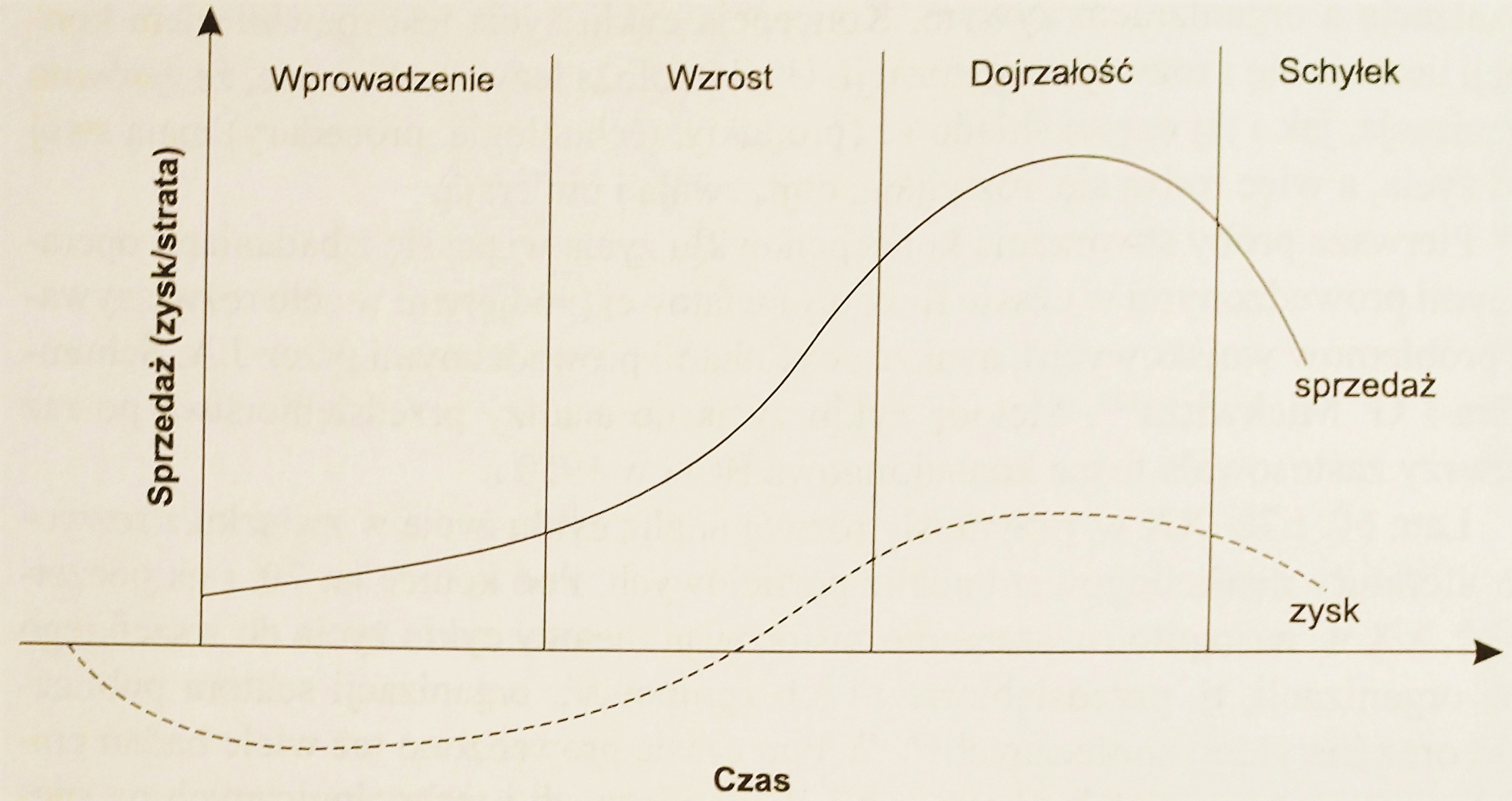 Cykl życia produktu
Każdy produkt ma własną krzywą, która odzwierciedla długość poszczególnych faz życia oraz przychody ze sprzedaży i generowany zysk w każdej z tych faz
Faza I – wprowadzenie wyrobu na rynek
Faza II – wzrost sprzedaży produktu
Faza III – dojrzałość i nasycenie rynku
Faza IV – spadek sprzedaży produktu i schodzenie z rynku
Cykl życia produktu
W analizie portfela produkcji należy kolejno:
określić położenia poszczególnych produktów na krzywej życia
dokonać oceny kosztów poniesionych na opracowanie, wprowadzenie na rynek i funkcjonowanie na tym rynku wszystkich produktów
porównać zyski, jakie osiągają z kosztami, które trzeba ponieść, aby utrzymać poszczególne produkty do końca ich cykli życia
Odtworzenie i analiza cyklu życia każdego wyrobu dostarcza informacji do oceny sytuacji strategicznej firmy oraz podstaw do budowania strategii produktowej i finansowej.
Metodyka posługiwania się cyklem życia produktu do badania i oceny sytuacji finansowej i zdolności rozwojowej firmy
Etap 1: ocena portfela produkcji według kryteriów z poniższej tabeli
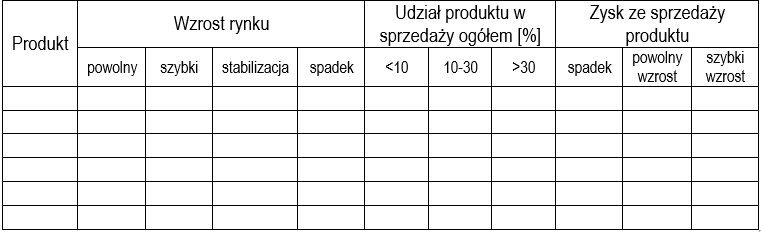 Metodyka posługiwania się cyklem życia produktu do badania i oceny sytuacji finansowej i zdolności rozwojowej firmy
Etap 2: udzielenie odpowiedzi na pytania pomocnicze:
Czy w przedsiębiorstwie prowadzone są badania techniczne i konstrukcyjne nad wprowadzeniem nowych produktów na rynek?
Jak długi jest okres:
Od momentu powstania pomysłu do momentu opracowania go pod względem konstrukcyjnym, technologicznym, itd.?
Od momentu opracowania pomysłu do wytworzenia serii próbnej?
Od wytworzenia serii próbnej do wprowadzenia na rynek?
Od momentu wprowadzenia na rynek do osiągnięcia przez produkty fazy dojrzałości?
ad. 2) określ/zaznacz ile upływa czasu:
od momentu powstania pomysłu do momentu opracowania go pod względem technologicznym – ok. 3 miesiące
od momentu opracowania pomysłu do wytworzenia serii próbnej – 4 miesiące
od wytworzenia serii próbnej do wprowadzenia na rynek – 1 miesiąc
od momentu wprowadzenia na rynek do osiągnięcia przez produkty fazy dojrzałości – średnio 6 miesięcy
Metodyka posługiwania się cyklem życia produktu do badania i oceny sytuacji finansowej i zdolności rozwojowej firmy
Etap 3: Określenie, który z przedstawionych wariantów cyklu życia produktu: A, B, C czy D najlepiej obrazuje sytuację w przedsiębiorstwie
Wariant A: Płynność zastępowania produktów jest bardzo duża; prace nad wyrobami ‘następcami’ rozpoczynają się wtedy, gdy wyrób pierwotny jest w fazie wchodzenia na rynek; oznacza to, że przedsiębiorstwo: stale dysponuje dużą masą zysku, posiada co najmniej dwa produkty, które przynoszą zysk, mają miejsce niewielkie zakłócenia wahań masy zysku pochodzącego z bieżącej działalności przedsiębiorstwa, zdolność finansowania (w sposób ciągły, systematyczny) produktów „następców”; stałe, znaczące zaangażowanie kapitałowe w działalność badawczo-rozwojową, projektową i wprowadzanie wyrobów na rynek. 
Wariant B: Prace nad wyrobem „następcą” rozpoczynają się wtedy, kiedy produkt pierwotny znajduje się w fazie dojrzałości; oznacza to: duże wahania zysku będącego do dyspozycji przedsiębiorstwa, uzależnienie przyszłości przedsiębiorstwa od jednego wyrobu, konieczność stałego śledzenia koniunktury na produkowany wyrób i zdolność szybkiego przewidywania skutków zagrożeń oraz przeciwdziałania takim skutkom (np. z tytułu zmniejszenia rynku)
Metodyka posługiwania się cyklem życia produktu do badania i oceny sytuacji finansowej i zdolności rozwojowej firmy
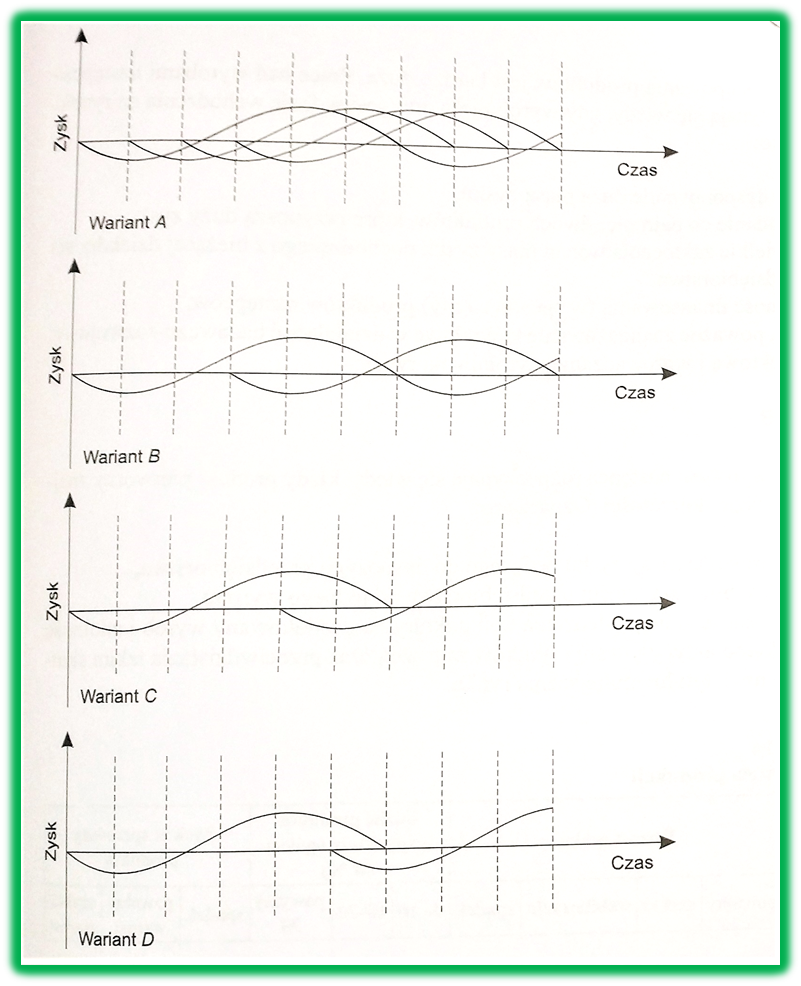 Wariant C i wariant D: Prace nad wyrobami „następcami” są jeszcze bardziej przesunięte w czasie niż w przypadku wariantu B. Prace te zaczynają się w momencie, kiedy produkt pierwotny znajduje się w fazie przedłużonej dojrzałości, występuje już wyraźna luka między zakończeniem generowania zysków przez produkt schodzący z rynku a rozpoczęciem ich przynoszenia przez produkt wchodzący na rynek. Powstanie takiej luki jest zagrożeniem finansowym. Widać to wyraźnie w wariancie D: Podjęcie prac nad produktem w chwili, gdy produkt pierwotny znajduje się w fazie schodzenia z rynku, oznacza długotrwałe załamanie finansowe. Może ono spowodować konieczność finansowania produktów z innych dochodów firmy, rezygnację z danego asortymentu firmy czy nawet bankructwo.
Metodyka posługiwania się cyklem życia produktu do badania i oceny sytuacji finansowej i zdolności rozwojowej firmy
Etap 4: Wyodrębnienie w portfelu produkcji przedsiębiorstwa wyrobów w poszczególnych fazach cyklu życia:
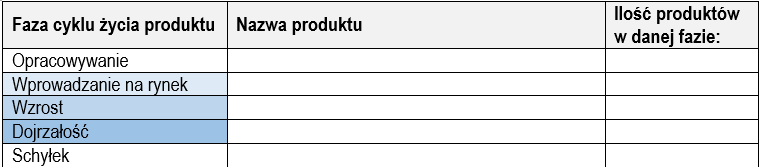 Metodyka posługiwania się cyklem życia produktu do badania i oceny sytuacji finansowej i zdolności rozwojowej firmy
Etap 5: Narysowanie krzywej cyklu życia dla każdego produktu wytwarzanego w danym przedsiębiorstwie oraz krzywej zysku, jaką generują produkowane wyroby
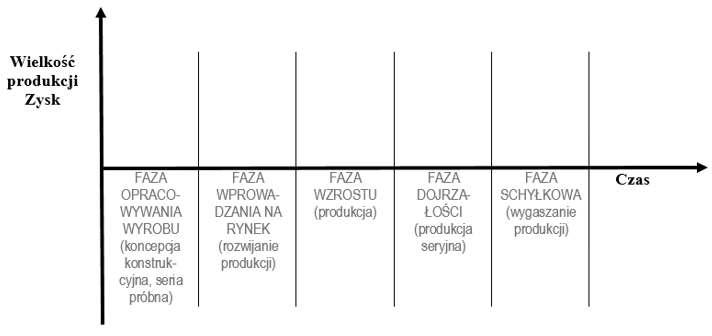